Lect.03Time Varying Fields and Maxwell’s Equations
Prepared by
Dr. Eng. Sherif Hekal
10/3/2017
Lecture 03
1
Introduction
Important definitions
Electric field intensity   (V/m)
Magnetic field intensity   (A/m)
Electric flux density   (Coulomb/m2)
Magnetic flux density   (Weber/m2) or Tesla
10/3/2017
Lecture 03
2
Introduction
Time-Varying Fields
Stationary charges	           electrostatic fields
Steady currents		           magnetostatic fields
Time-varying currents	           electromagnetic fields
Only in a non-time-varying case can electric and magnetic fields be considered as independent of each other. In a time-varying (dynamic) case the two fields are interdependent. A changing magnetic field induces an electric field, and vice versa.
3
10/3/2017
Lecture 03
From Biot-Savart's Law, a point current           generates magnetic field distance    away from the source:
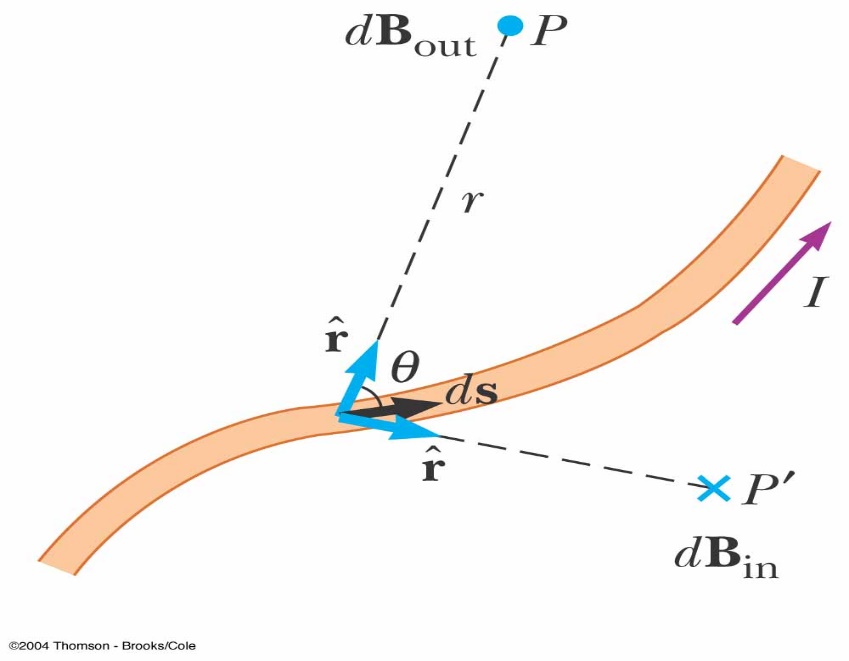 Difference:
A current segment       , not a point charge dq, hence a vector.
Cross product of two vectors,      is determined by the right-hand rule.
Sources of Electric field, magnetic field
Sources of Electric field, magnetic field
From Coulomb's Law, a point charge dq generates electric field distance    away from the source:
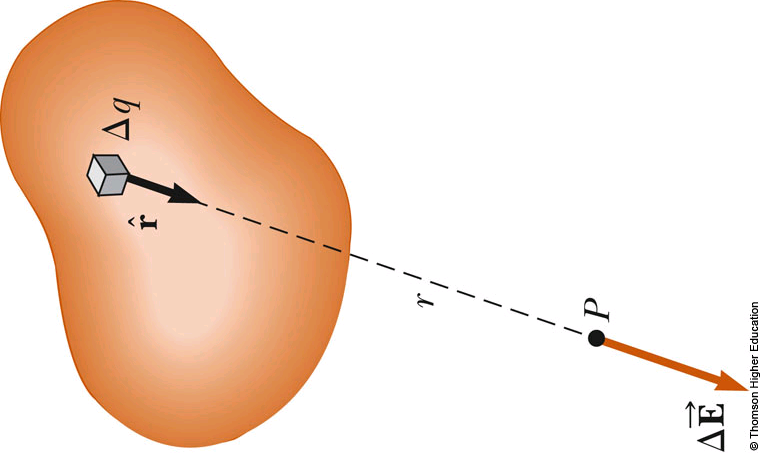 10/3/2017
Lecture 03
4
Maxwell’s equations
Gauss Law for Electric Field
It states that The total electric flux passing through any closed surface is equal to the total charge enclosed by that surface.
(2.1)
(2.2)
Total charge enclosed
(2.3)
(2.4)
10/3/2017
Lecture 03
5
Maxwell’s equations
Using Divergence Theorem
(2.5)
Comparing the two volume integrals in (2.4) and (2.5)
(2.6)
This is the first Maxwell’s equation.
It states that the volume charge density is the same as the divergence of the electric flux density.
10/3/2017
Lecture 03
6
Maxwell’s equations
Gauss Law for Magnetic Field
The magnetic flux density B is related to the magnetic field intensity H
(2.7)
where  µo is a constant and is known as the permeability of free space.
Its unit is Henry/meter (H/m) and has the value
H/m
The magnetic flux through a surface S is given by
(2.8)
where  the magnetic flux Фm is in webers (Wb) and the magnetic flux density is in weber/ m2 or Tesla.
10/3/2017
Lecture 03
7
Maxwell’s equations
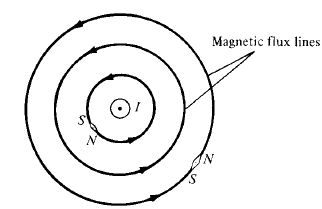 Magnetic flux lines due to a straight wire with current coming out of the page
Each magnetic flux line is closed with no beginning and no end and are also not crossing each other.
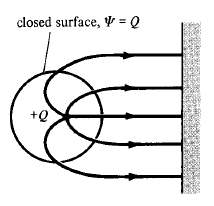 In an electrostatic field, the flux passing through a closed surface is the same as the charge enclosed.
Thus it is possible to have an isolated electric charge. Also the electric flux lines are not necessarily closed.
10/3/2017
Lecture 03
8
Maxwell’s equations
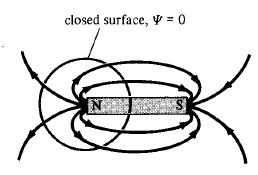 Magnetic flux lines are always close upon themselves,.
So it is not possible to have an isolated magnetic charges.
An isolated magnetic charge does not exist.
Thus the total flux through a closed surface in a magnetic field must be zero.
(2.9)
This equation is known as the law of conservation of magnetic flux or Gauss’s Law for Magnetostatic fields.
10/3/2017
Lecture 03
9
Maxwell’s equations
Applying Divergence theorem, we get
or
(2.10)
This is Maxwell’s second equation.
This equation suggests that magnetostatic fields have no source or sinks.
Also magnetic flux lines are always continuous.
10/3/2017
Lecture 03
10
Maxwell’s equations
Faraday’s law of induction
We have learned that a constant current induces magnetic field and a constant charge (or a voltage) makes an electric field. Similar phenomena happen when currents/voltages are changing in time.

The relation between the electric and magnetic field components is governed by the Faraday’s law…
(2.11)
Lentz’s law
[Speaker Notes: Lenz's Law
Lenz's law states that when an emf is generated by a change in magnetic flux according to Faraday's Law, the polarity of the induced emf is such, that it produces an current that's magnetic field opposes the change which produces it.]
Maxwell’s equations
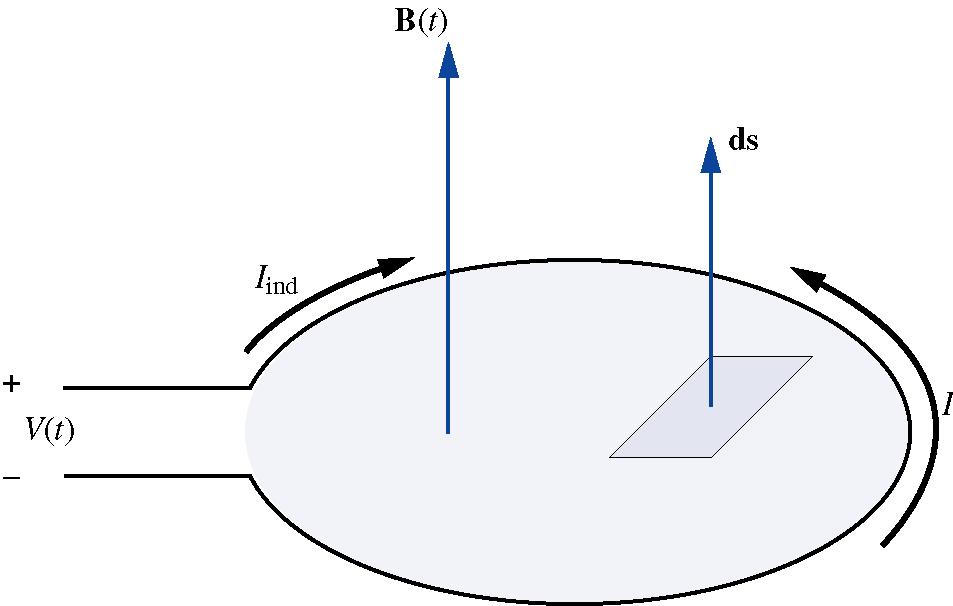 Faraday’s law of induction, cont’d
The terminals of the loop are separated by an infinitely small distance 
Therefore, we consider an individual turn of a coil (inductor) as a closed loop.
At a glance: an electric current (an emf) is generated in a closed loop when any change in magnetic environment around the loop occurs (Faraday’s law). When an emf is generated by a change in magnetic flux according to Faraday's Law, the polarity of the induced emf is such that it produces a current whose magnetic field opposes the change which produces it. The induced magnetic field inside any loop of wire always acts to keep the magnetic flux in the loop constant.
Maxwell’s equations
Faraday’s law of induction, cont’d
The total magnetic flux passing through the loop is
(2.12)
The terminals of the loop are separated by an infinitely small distance, therefore, we assume the loop as closed.
the electric potential can be expressed as
(2.13)
Combining two last equations with (2.11) yields the integral form of Faraday’s law:
(2.14)
Maxwell’s equations
Faraday’s law of induction, cont’d
Application of the Stokes’s theorem to the integral form of the Faraday’s law of induction leads to
(2.15)
Equality of integrals implies an equality of integrands, therefore:
(2.16)
Is a differential form of the Faraday’s law of induction which also is the 3rd Maxwell equation
Maxwell’s equations
Continuity Equation
Electric charges in motion constitute a current. The unit of current is the ampere (A), and defined as a rate of movement of charge passing a given reference point (or crossing a given reference plane) of one coulomb per second.
(2.17)
(2.18)
Applying Divergence theorem, we get
(2.19)
from the principle of conservation of charges we get the equation of continuity
(2.20)
[Speaker Notes: Remembering the physical interpretation of divergence, this equation (continuity) indicates that the current, or charge per second, diverging from a small volume per unit volume is equal to the time rate of decrease of charge per unit volume at every point.]
Maxwell’s equations
Ampere’s Law
states that the line integral of H about any closed path is exactly equal to the direct current enclosed by that path,
(2.21)
Application of the Stokes’s theorem, we get
(2.22)
(2.23)
Maxwell’s equations
Displacement Current
For static EM fields
But the divergence of the curl of a vector field is zero. So
(2.24)
But the continuity of current requires
(2.25)
Equation (2.24) and (2.25) are incompatible for time-varying conditions
So we need to modify equation (2.23) to agree with (2.25)
Add a term to equation (2.23) so that it becomes
(2.26)
where Jd is to defined and determined.
10/3/2017
Lecture 03
17
Maxwell’s equations
Displacement Current, cont’d
Again the divergence of the curl of a vector field is zero. So
(2.27)
In order  for equation (2.27) to agree with (2.25)
(2.28)
or
(2.29)
Putting (2.29) in (2.26), we get
(2.30)
10/3/2017
Lecture 03
18
Maxwell’s equations
Displacement Current, cont’d
Example 1: Verify that the conduction current in the wire  equals to the displacement current between the plates of the parallel plate capacitor in Figure. The voltage source supplies: Vc = V0 sin t.
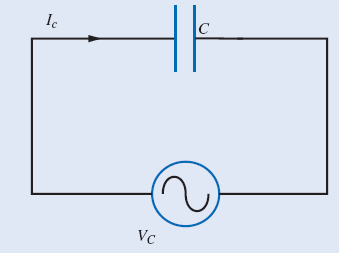 The conduction current in the wire is
The capacitance of a parallel plate capacitor is:
The electric field between the plates:
The displacement flux density is:
Finally:
Maxwell’s equations
Displacement Current, cont’d
Example 2: Find the displacement current, the displacement charge density, and the volume charge density associated with the magnetic flux density in a vacuum:
There is no conductors, therefore, only the displacement flux exists.
The displacement flux density:
From the Gauss’s law:
Maxwell’s equations
General Forms of Maxwell’s Equations
Differential                                      Integral                                                 Remarks
Gauss’ Law
1
Nonexistence of isolated magnetic charge
2
Faraday’s Law
3
Ampere’s circuital law
4
In 1 and 2, S is a closed surface enclosing the volume V
In 2 and 3, L is a closed path that bounds the surface S
21
Electromagnetic wave equation
Wave equation is a differential equation describes the propagation of  electric/magnetic field with distance and time
Starting from Faraday’s law
Taking curl of both sides of latter equation:
10/3/2017
Lecture 03
22
Electromagnetic wave equation
General form of wave equation for electric field:
(2.31)
(2.32)
10/3/2017
Lecture 03
23
Electromagnetic wave equation
(2.33)
10/3/2017
Lecture 03
24
Electromagnetic wave equation
Wave equation in time-harmonic fields
For time harmonic variation (phasor representation)
Hence, the wave equation for source-free region can be given by
10/3/2017
Lecture 03
25
Electromagnetic wave equation
Phase shift constant
= wave number
(rad/m)
Propagation constant
(m-1)
Attenuation constant
(Neper/m)
10/3/2017
Lecture 03
26
Electromagnetic wave equation
Solution of the wave equation
So, we have three equations
10/3/2017
Lecture 03
27
Electromagnetic wave equation
For simplicity, we assume that the electric field has one component and the propagation in Z direction
Which is homogenous 2nd order differential equation
10/3/2017
Lecture 03
28
Electromagnetic wave equation
Remember:
Similarly
10/3/2017
Lecture 03
29
Electromagnetic wave equation
Where
Complex constant
Let θ1 = θ2 = 0
Phasor representation
For time domain representation
Backward wave
Forward wave
10/3/2017
Lecture 03
30
Electromagnetic wave equation
where
= phase velocity = wave velocity
10/3/2017
Lecture 03
31
Electromagnetic wave equation
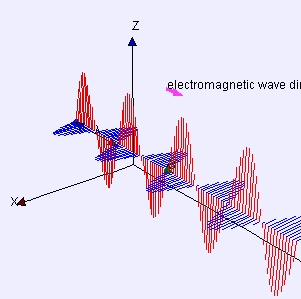 Wave length (λ):
The distance between two points have the same phase or the distance travelled during each cycle.
The wavelength is the distance over which the spatial phase shifts by 2π radians, assuming fixed time
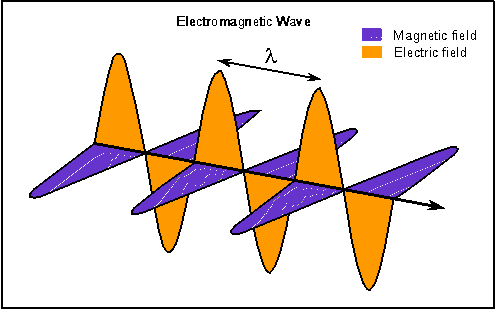 10/3/2017
Lecture 03
32